Suite des exercices
Etirements
Etirement du mollet:
Tendre la jambe vers l’arrière et pousser le talon dans le sol, étirement au niveau du mollet
3x 20 secondes de chaque coté
Etirement Quadriceps:
Bien garder les deux cuisses parallèles 
Redresser le dos et serrer les fesses pour augmenter la tension
3x 20 secondes de chaque coté
Etirement ischio-jambiers:
Bien garder le bassin en face de la jambe tendue
Pousser le bassin vers l’arrière pour augmenter la tension
3x20 secondes de chaque coté
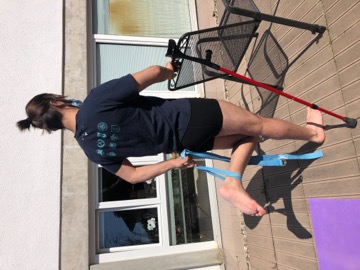 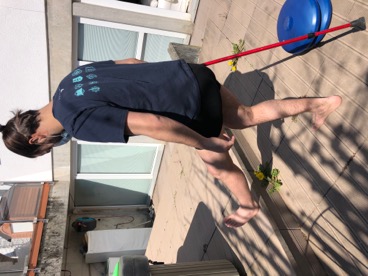 Renforcement
Squats:
Descendre en pliant les genoux, fesses vers l’arrière  (comme pour aller s’asseoir) puis remonter
10x, 2-3 séries, progressivement
Fente:
Descendre comme pour aller poser le genou arrière au sol
Garder le dos droit
5x chaque coté, puis 10, 2-3 séries
Chaise:
Dos contre le mur, descendre en position de chaise
Maintenir la position, augmentation progressive du temps
Aussi possible avec ballon dans le dos pour augmenter le travail de coordination
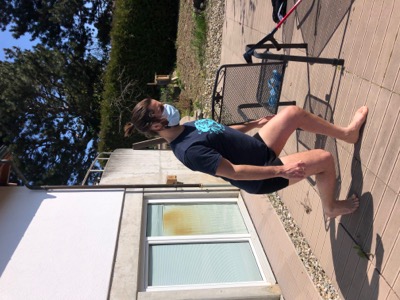 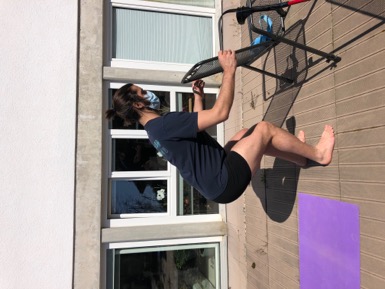 Pont
Pont «moins simple» :
Monter le bassin puis plier et tendre les jambes en faisant rouler le ballon 
10x, 2-3 séries
Pont «simple» :
Monter et descendre le bassin
10x, 2-3 séries
Pont avec ballon:
Idem avec ballon sous les pieds 
10x, 2-3 séries
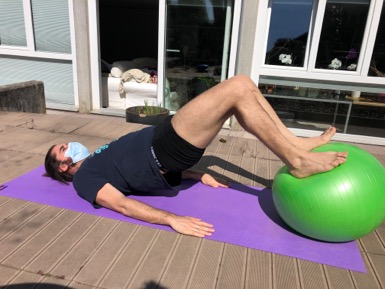 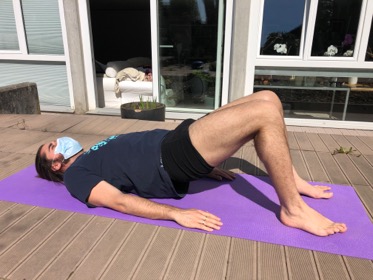 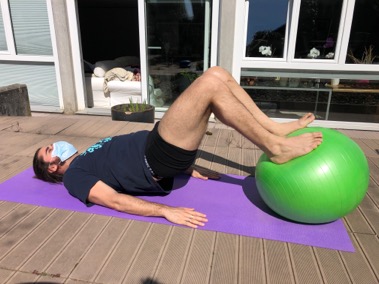 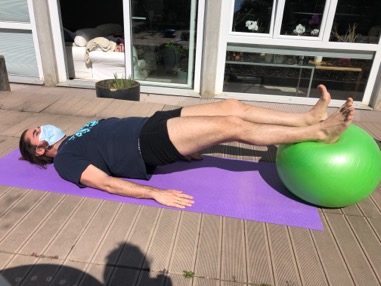 Equilibre
Appui unipodal avec déstabilisations:
En équilibre sur la jambe opérée
Aller avec l’autre jambe dans différentes directions
Appui unipodal:
Marcher sur place en montant les genoux à angle droit
20x
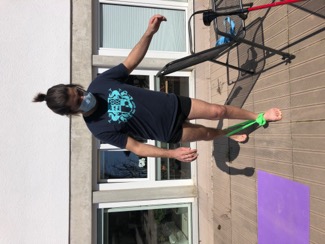 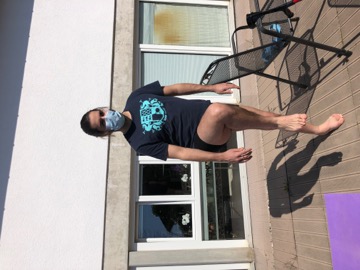 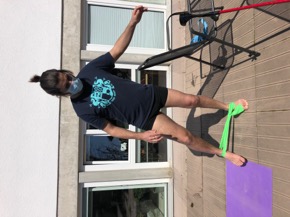 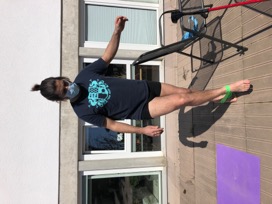 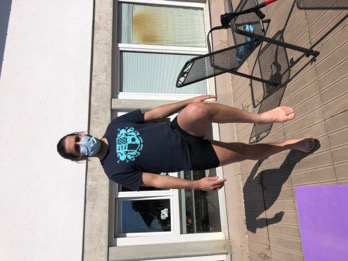 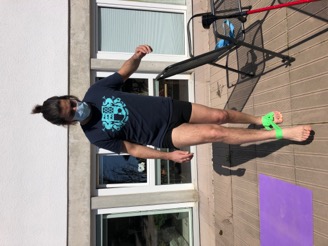 Equilibre
+++

Se laver les dents en équilibre sur la jambe opérée
Gainage planche facial + latéral
Appui bipodal instable:
Tenir la position 20-30 secondes, augmentation progressive du temps
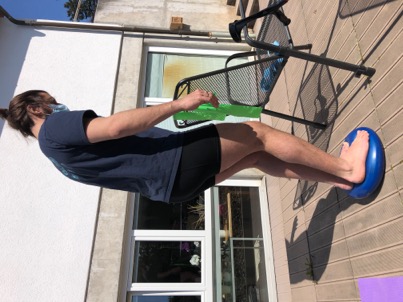